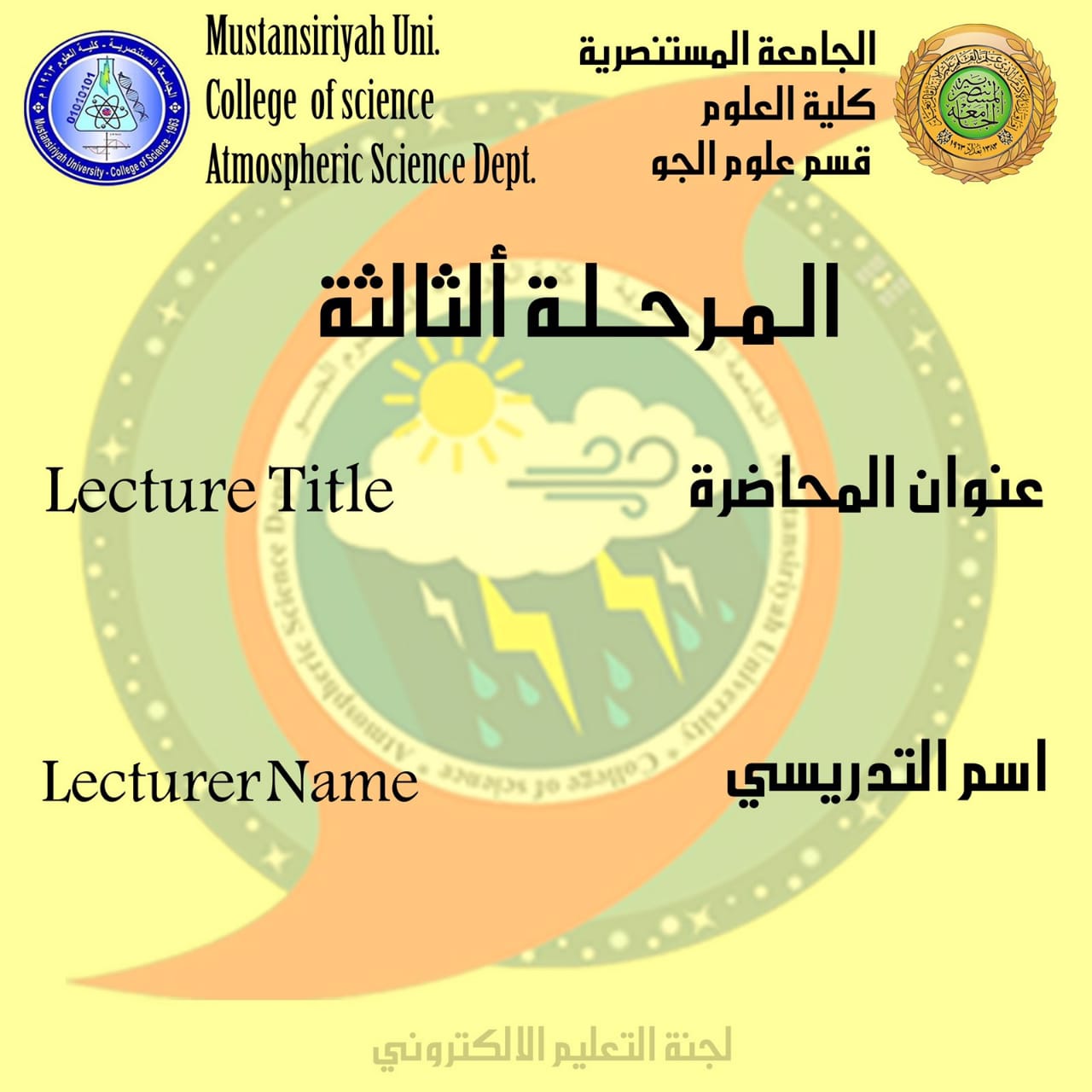 Wind logarithm and power law profile
Basim Alknani
Where (L) is the  Obukhov length and the function Ψ (𝑧/𝐿) is given for stable conditions (z/L > 0) by : 
 Ψ (𝑧/𝐿) = 4.7 (𝑧/ 𝐿) …………………….……………  1.8
And for unstable (z/L < 0) by:
Ψ (𝑧/𝐿) = −2ln[(1+𝑥)/ 2] −ln[(1+𝑥2)/ 2] +2𝑡𝑎𝑛−1(𝑥)-𝜋 /2………………. 1.9 
Where     𝑥 = [1− (15 𝑧/𝐿)]1/4.
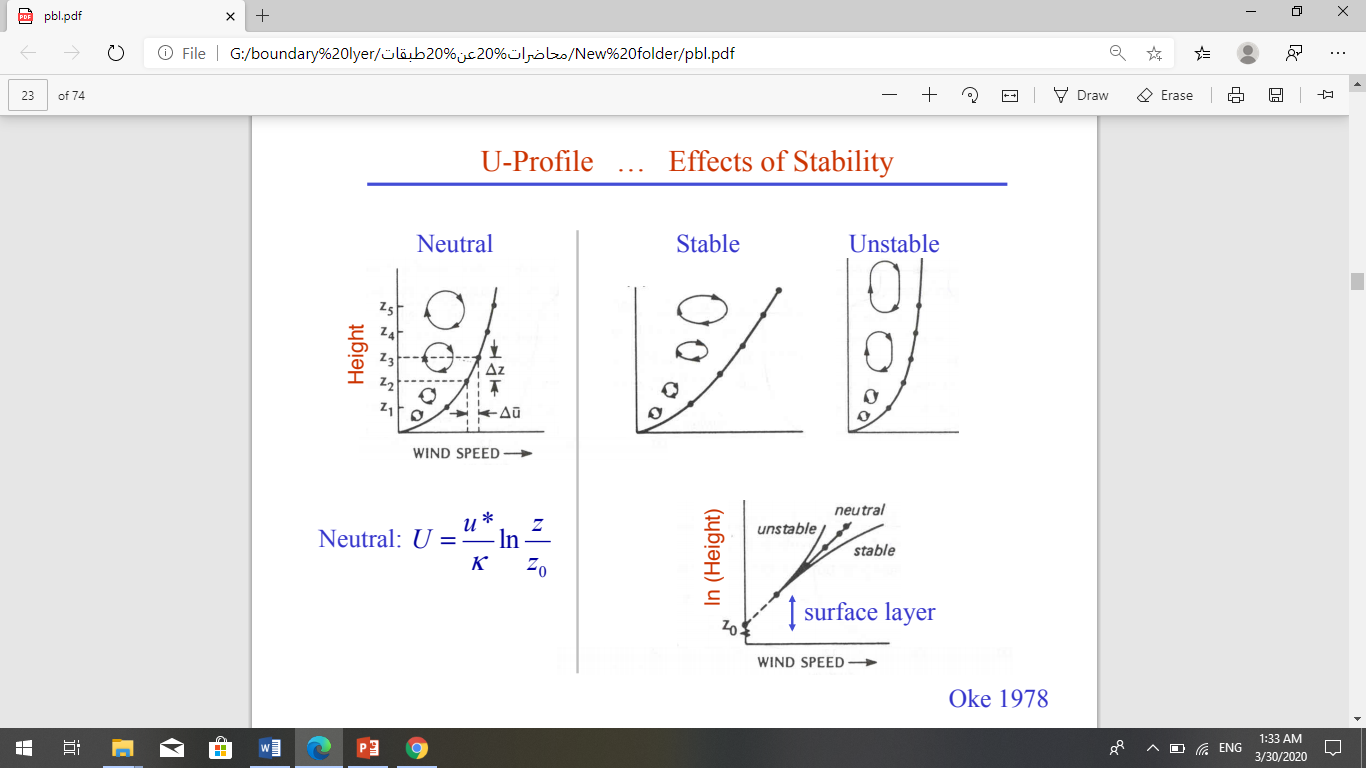 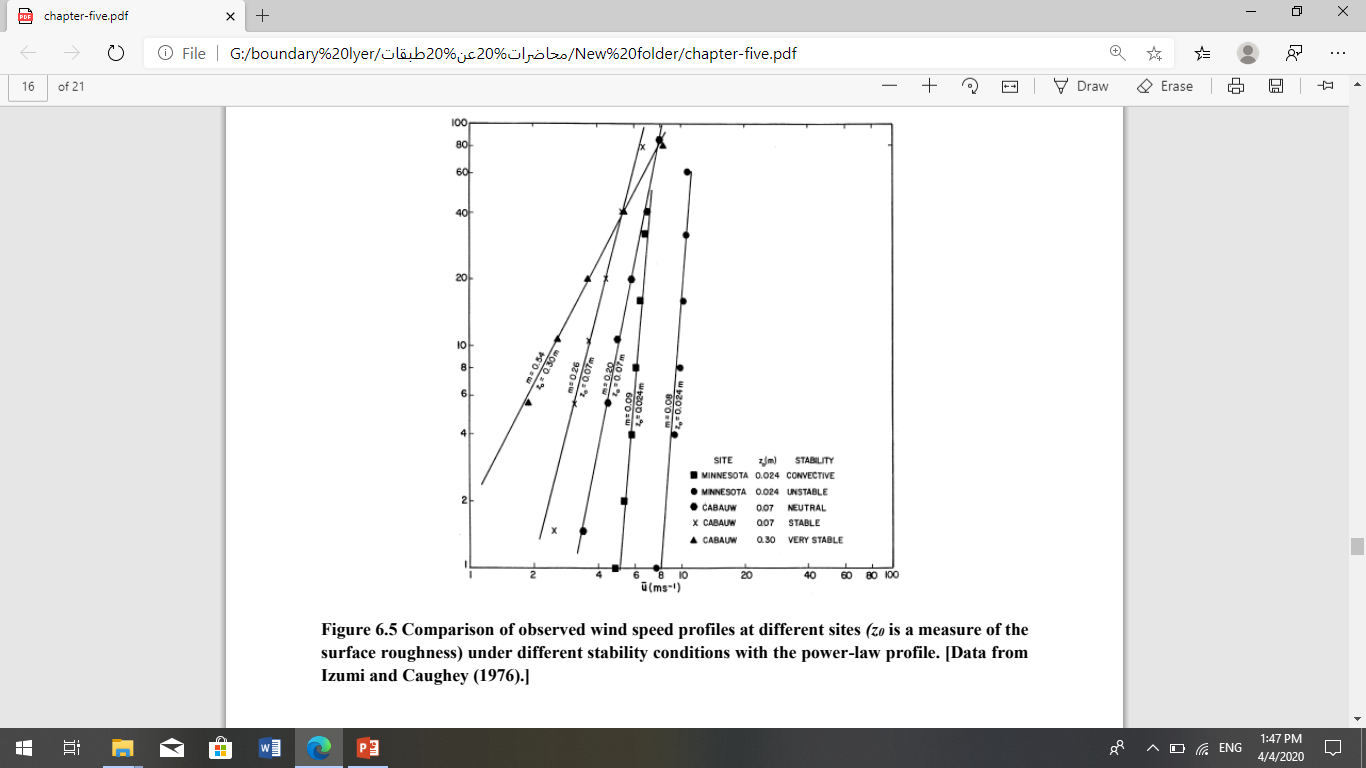 HOMEWORK 1

Q1 ) write a mathematical expression of the following:
1- Wind speed logarithmic equation in stable conditions.
2- Wind speed logarithmic equation in unstable conditions.
3- Wind speed logarithmic equation in neutral conditions.
4- power-law equation for wind profile
HOMEWORK  2

Q2 ) write a mathematical expression of the following:
1- The aerodynamic roughness length equation acceptable when the roughness elements are evenly spaced.
2- The aerodynamic roughness length equation  which uses  in an urban city
3- Displacement distance equation .
4- Friction velocity equation .
5- 𝑑𝑟𝑎𝑔 𝑐𝑜𝑒𝑓𝑓𝑖𝑐𝑖𝑒𝑛𝑡 equation .